Euroalueen talous vahvassa kasvussa vuoden toisella vuosineljänneksellä
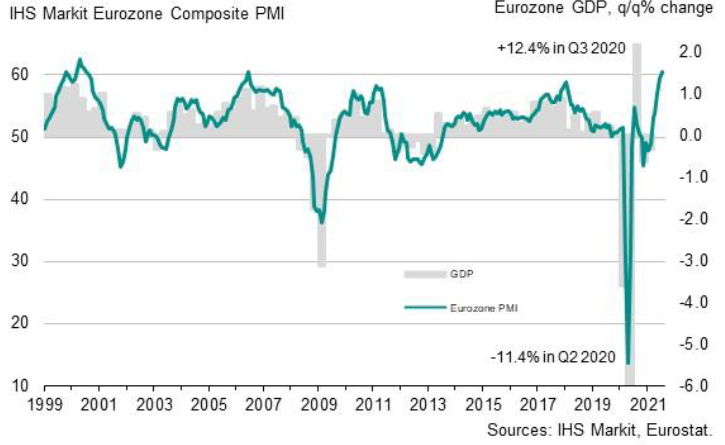 Lähde: IHS Markit, Eurostat
Viimeisin tieto: heinäkuu 2021
4.8.2021
Teknologiateollisuus
1
Tuottajahintojen kehitys teknologiateollisuudessa
Lähde: Macrobond, Tilastokeskus
4.8.2021
Teknologiateollisuus
2
Kapasiteettipula rajoittaa teollisuustuotannon kasvua
Teollisuustuotannon volyymi-indeksi
Lähde: Eurostat, Macrobond
4.8.2021
Teknologiateollisuus
3
Teollisuustuotannon määrä Suomessa
*) Pl. tietotekniikka-ala ja suunnittelu- ja konsultointiala
Kausipuhdistetut teollisuustuotannon volyymi-indeksit
Lähde: Macrobond, Tilastokeskus
4.8.2021
Teknologiateollisuus
4
Teknologiateollisuuden liikevaihto Suomessa
Kausipuhdistetut teollisuuden ja palveluiden liikevaihtokuvaajat
Osuudet liikevaihdosta 2020: kone- ja metallituoteteollisuus 40 %, elektroniikka- ja sähköteollisuus 22 %, tietotekniikka-ala 19 %, metallien jalostus 12 %, suunnittelu ja konsultointi 8 %
Lähde: Macrobond, Tilastokeskus
4.8.2021
Teknologiateollisuus
5
Suomea koskevia suhdanne-ennusteita
*) Euroopan komissio ja IMF raportoivat yhdenmukaistetun kuluttajahintaindeksin
Koottu 30.7.2021
4.8.2021
Teknologiateollisuus
6
Teknologiateollisuuden yritysten saamat tarjouspyynnöt Suomessa*
*) ”Onko tarjouspyyntöjen määrässä viime viikkoina näkyvissä oleellista vähenemistä tai lisääntymistä, kun verrataan tilannetta noin kolme kuukautta sitten vallinneeseen tilanteeseen”. Saldoluku = niiden yritysten osuus, joissa tarjouspyyntöjen määrä on lisääntynyt – niiden yritysten osuus, joissa tarjouspyyntöjen määrä on vähentynyt. Positiivinen saldoluku viittaa kysynnän parantumiseen kolme kuukautta sitten vallinneeseen tilanteeseen nähden.
Lähde: Teknologiateollisuus ry:n tilauskantatiedustelu, 
viimeisin kyselyajankohta heinäkuu 2021.
4.8.2021
Teknologiateollisuus
7
Teknologiateollisuuden henkilöstömäärä Suomessa kääntyi kasvuun vuodenvaihteessa
Lähde: Teknologiateollisuus ry:n henkilöstötiedustelu
4.8.2021
Teknologiateollisuus
8
Teknologiateollisuuden* uudet tilaukset Suomessa
Miljoonaa euroa, käyvin hinnoin
*) Pl. metallien jalostus, pelialan ohjelmistoyritykset ja datakeskukset
Lähde: Teknologiateollisuus ry:n tilauskantatiedustelun vastaajayritykset, 
viimeisin tieto huhti-kesäkuu 2021.
4.8.2021
Teknologiateollisuus
9
Teknologiateollisuuden* tilauskanta Suomessa
Miljoonaa euroa, käyvin hinnoin
Yhteensä
*) Pl. metallien jalostus, pelialan ohjelmistoyritykset ja datakeskukset
Lähde: Teknologiateollisuus ry:n tilauskantatiedustelun vastaajayritykset, 
viimeisin tieto 30.6.2021.
4.8.2021
Teknologiateollisuus
10
Elektroniikka- ja sähköteollisuuden uudet tilaukset Suomessa
Miljoonaa euroa, käyvin hinnoin
Lähde: Teknologiateollisuus ry:n tilauskantatiedustelun vastaajayritykset, 
viimeisin tieto huhti-kesäkuu 2021.
4.8.2021
Teknologiateollisuus
11
Elektroniikka- ja sähköteollisuuden tilauskanta Suomessa
Miljoonaa euroa, käyvin hinnoin
Yhteensä
Lähde: Teknologiateollisuus ry:n tilauskantatiedustelun vastaajayritykset, 
viimeisin tieto 30.6.2021.
4.8.2021
Teknologiateollisuus
12
Kone- ja metallituoteteollisuuden uudet tilaukset Suomessa
Miljoonaa euroa, käyvin hinnoin
Lähde: Teknologiateollisuus ry:n tilauskantatiedustelun vastaajayritykset, 
viimeisin tieto huhti-kesäkuu 2021.
4.8.2021
Teknologiateollisuus
13
Kone- ja metallituoteteollisuuden tilauskanta Suomessa
Miljoonaa euroa, käyvin hinnoin
Yhteensä
Lähde: Teknologiateollisuus ry:n tilauskantatiedustelun vastaajayritykset, 
viimeisin tieto 30.6.2021.
4.8.2021
Teknologiateollisuus
14
Metallien jalostuksen liikevaihto Suomessa
Kausipuhdistetut teollisuuden liikevaihtokuvaajat
Osuudet liikevaihdosta 2020: rauta- ja terästuotteet sekä värimetallit ja valut 89 %, metallimalmien louhinta 11 %
Lähde: Macrobond, Tilastokeskus
4.8.2021
Teknologiateollisuus
15
Metallien jalostuksen tuotannon määrä Suomessa
Kausipuhdistetut teollisuustuotannon volyymi-indeksit
Osuudet liikevaihdosta 2020: rauta- ja terästuotteet sekä värimetallit ja valut 89 %, metallimalmien louhinta 11 %
Lähde: Macrobond, Tilastokeskus
4.8.2021
Teknologiateollisuus
16
Suunnittelu- ja konsultointialan uudet tilaukset Suomessa
Miljoonaa euroa, käyvin hinnoin
Lähde: Teknologiateollisuus ry:n tilauskantatiedustelun vastaajayritykset, 
viimeisin tieto huhti-kesäkuu 2021.
4.8.2021
Teknologiateollisuus
17
Suunnittelu- ja konsultointialan tilauskanta Suomessa
Miljoonaa euroa, käyvin hinnoin
Yhteensä
Lähde: Teknologiateollisuus ry:n tilauskantatiedustelun vastaajayritykset, 
viimeisin tieto 30.6.2021.
4.8.2021
Teknologiateollisuus
18
Tietotekniikka-alan uudet tilaukset Suomessa
Miljoonaa euroa, käyvin hinnoin
*) Pl. pelialan ohjelmistoyritykset ja datakeskukset
Lähde: Teknologiateollisuus ry:n tilauskantatiedustelun vastaajayritykset, 
viimeisin tieto huhti-kesäkuu 2021.
4.8.2021
Teknologiateollisuus
19
Tietotekniikka-alan* tilauskanta Suomessa
Miljoonaa euroa, käyvin hinnoin
Yhteensä
*) Pl. pelialan ohjelmistoyritykset ja datakeskukset
Lähde: Teknologiateollisuus ry:n tilauskantatiedustelun vastaajayritykset, 
viimeisin tieto 30.6.2021.
4.8.2021
Teknologiateollisuus
20